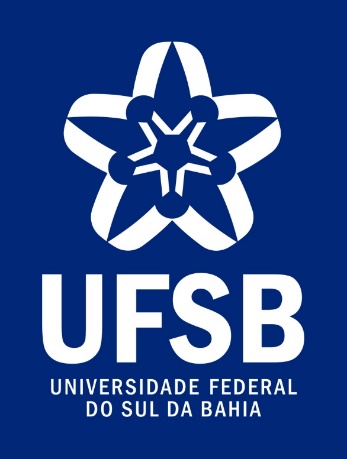 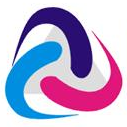 UNIVERSIDADE FEDERAL DO SUL DA BAHIAINSTITUTO DE HUMANIDADES, ARTES E CIÊNCIASCAMPUS JORGE AMADO http://www.UFSB.edu.br
TECLIM-UFSB
Título do  trabalho
Autor: Ricardo Kalid, Dr.
ricardo.kalid@gmail.com
(73) 99844 1308
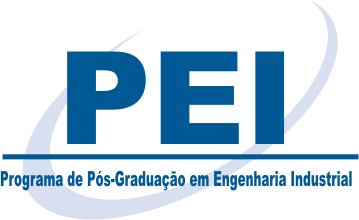 Bahia - Brasil
DOI deste documento: 10.5281/zenodo.5920516
Características de bons diapositivos
Use e abuse da itemização
Prefira tabelas ou quadros a textos
Prefira figuras a tabelas ou quadros
Use e abuse de imagens/fotos, tabelas, quadros, figuras,com identificações esclarecedoras (2 linhas);
Referencie
2
Trilhas para elaboração de diapositivos
Títulos de cada diapositivo deve ser:
 curto e específico
 esclarecedor do conteúdo
Só use cores contrastantes,
Fundo branco, letras em azul, vermelho, preto;
Use sempre a regra 7 × 7.
3
Mais sugestões
Letras de tamanho 24 ou maior
Elabore um roteiro da apresentação
Na apresentação não olhe para o roteiro,
Siga os diapositivos;
Se precisar coloque palavras-chave nos diapositivos.
4
Divisão do tempo de apresentações
Contextualização:no máximo 25 % do tempo permitido
Metodologia:        no máximo 25 % do tempo permitido
Resultados e discussões:           no mínimo  35 % do tempo permitido
Conclusões e sugestões de trabalhos futuros:          no mínimo 15 % do tempo permitido
5
Sequência de tópicos da apresentação de um anteprojeto de pesquisa
Título, nome do pesquisador e do orientador
Contextualização: introdução, justificativa, revisão bibliográfica, conexão com o tema da pesquisa
Pergunta
Hipótese
Escopo: geográfico, temporal, conceitual, institucional, político, filosófico, estatístico, científico, tecnológico etc.
Metodologia (mínimo 40 % do tempo da apresentação)
Limitações e seus planos de mitigação
Resultados esperados (da sua pesquisa)

Em todos os diapositivos acrescentar:
No cabeçalho: repetir o título do trabalho
No rodapé: o número do diapositivo
6
Sequência de tópicos da apresentação de do projeto de pesquisa (final)
Título, nome do pesquisador e do orientador
Contextualização: introdução, justificativa, revisão bibliográfica, conexão com o tema da pesquisa
Pergunta
Hipótese
Escopo: geográfico, temporal, conceitual, institucional, político, filosófico, estatístico, científico, tecnológico etc.
Metodologia (mínimo 40 % do tempo da apresentação)
Resultados alcançados (da sua pesquisa) e sua discussão
Conclusões (da sua pesquisa)
Sugestões de temas para continuidade da pesquisa
Principais contribuições, produtos e artigos publicados
Em todos os diapositivos acrescentar:
No cabeçalho: repetir o título do trabalho
No rodapé: o número do diapositivo
7
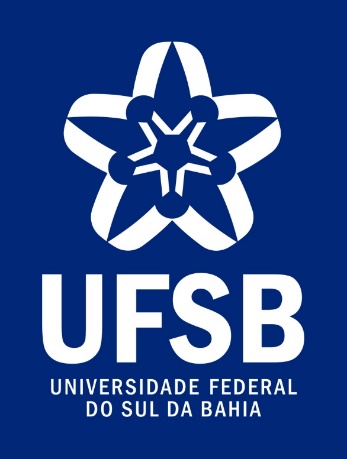 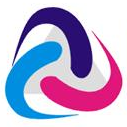 UNIVERSIDADE FEDERAL DO SUL DA BAHIAINSTITUTO DE HUMANIDADES, ARTES E CIÊNCIASCAMPUS JORGE AMADO http://www.UFSB.edu.br
TECLIM-UFSB
Título do  trabalho
Incertezas?
Autor: Ricardo Kalid, Dr.
ricardo.kalid@gmail.com
(73) 99844 1308
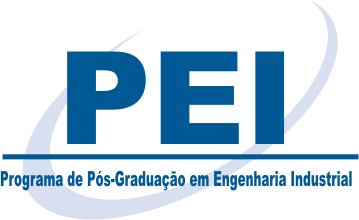 Bahia - Brasil
DOI deste documento: 10.5281/zenodo.5920516